一.企业微博特点及作用
1.企业微博是什么
a、定义
微博，是一种通过关注机制分享简短实时信息的广播式的社交网络平台。企业微博是商业化的网络工具，它是一个基于客户关系的信息分享、传播以及获取平台，企业可以通过WEB、WAP以及各种客户端组件、个人社区，以140字左右的文字更新企业信息，并实现即时商业分享。
b、特点。
关注性：单双向关注机制 　
简洁性：简短内容140字 
即时性：实时信息发布
广播式：信息病毒性传播
自媒体：社交网络平台
高效便捷的信息传播
及时公开的双向沟通
一.企业微博特点及作用
2.企业微博的作用
○ 企业品牌推广窗口
○ 网络营销新兴工具
○ 企业活动组织策划
○ 企业危机预警管理

“每一个微博用户后面，都是一位活生生的消费者。”
微博平台已经成为企业猎取品牌形象与产品销售的重要通道。
二.一品企业微博运营团队优势
独家运营：一品威客网 http://www.epweike.com
中国新型威客网站领先品牌；专业创业服务产品交易平台运营机构。
专业的运营团队＋百万兼职威客效力
1、团队优势。我们有专业的团队，聚集：策划、创意、文案、美工、网络推广、媒体炒作等多岗位专业人员组成的团队，一品威客网平台上还聚集百万计的兼职威客效劳；
热门专题策划链接：海峡两岸汉字征集、CCTV給你一个亿主题、通海微雕系列任务等链接。
2、平台优势。一品威客平台上有160万会员，通过企业微博、威客平台、门户网站炒作、网络推广等结合，提升企业微博影响力。
一品威客网官方微博 http://weibo.com/epweikecom
3、个性服务。个性化定制的运营方案、专业团队接入，无缝的对接服务，可满足企业品牌推广和活动促销、品牌提升、目标客群建立和维护等运营目的。
三.企业微博运营外包内容
外包运营服务项目包括：
⒈ 企业微博VI建立
三.企业微博运营外包内容
外包运营服务项目包括：
2. 企业微博矩阵建立
三.企业微博运营外包内容
外包运营服务项目包括：
3.企业微博内容编辑
形式：文字＋图片＋视频
三.企业微博运营外包内容
外包运营服务项目包括：
4.微博活动策划组织
a、企业微博主题策划（增加关注，做些活动，一起 happy）
b、企业微博活动推广

通过主题活动策划：
吸引新粉丝、回馈老客户、增加口碑效应、产品调研、增加传播效果、带动网站流量
三.企业微博运营外包内容
外包运营服务项目包括：
⒌企业微博联动推广
知道企业，通过电子邮件、QQ、名片、印刷品、产品外包装等方式，推广企业微博实现更好的沟通。 
6.竞品微博数据分析
竞争对手及产品的微博关注、分析和建议。
7.企业微博开放平台二次开发和接入（限高级合作伙伴）及运营等。
产品和技术团队根据需求制定方案，申请介入新浪开放平台，帮助培训微博运营人员，企业微博平台运营推广
四.企业微博外包报价
基本服务内容
每月：3000元、6000元、12000元、24000元和30000元及以上。合作期限：一个季度起。
具体合作方案，需多次和客户沟通后，根据客服需求和安排的预算，量身定制运营方案。

服务的项目包括：
企业微博定位、微博加V、企业版升级、VI建设（微博模板设计、头像设计等）；企业微博矩阵建立、日常内容建设维护；微博活动推广、微博主题活动策划、竞品微博数据分析、名博达人微博互粉、评论转发关注目标客户、微博互动、企业微博开放平台二次开发和接入（限高级合作伙伴）及运营等。
四.企业微博外包报价
微博是一种自媒体。
企业微博运营就像办一份报纸。你是办啥档次的发行量多大的、日报周报或者旬刊，多少人整这个事，费用是不一样的。
价格的区别主要在于：
① 外包方投入的人力、物力的不一样；
② 运营达到的目的和影响力不一样。
五.企业微博运营外包合作流程
告诉我们您的企业的具体需求和预算

了解到您的真实需求和预算安排，是我们深入沟通、合作的前提。

包括：
客户名称、主营业务、微博外包预算、微博运营目的、微博运营要求、接洽人职务、联系方式等。
六.给您的企业微博找个保姆吧
我们推荐您从右侧几个方向选择企业微博运营目的：
企业微博运营是一项
结合了多门学科和具体操作的长期实践过程。
只有我们对您的需求有深入了解，
我们才能为您量身定制高性价比的运营方案。
现在，让我们深入沟通，
开始愉快而又富有创意的微博运营合作吧——
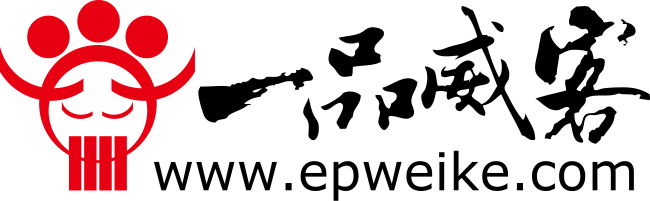